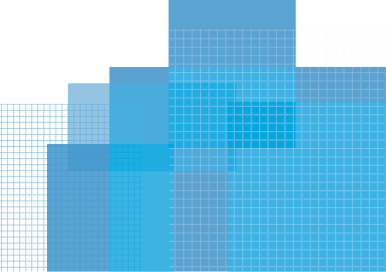 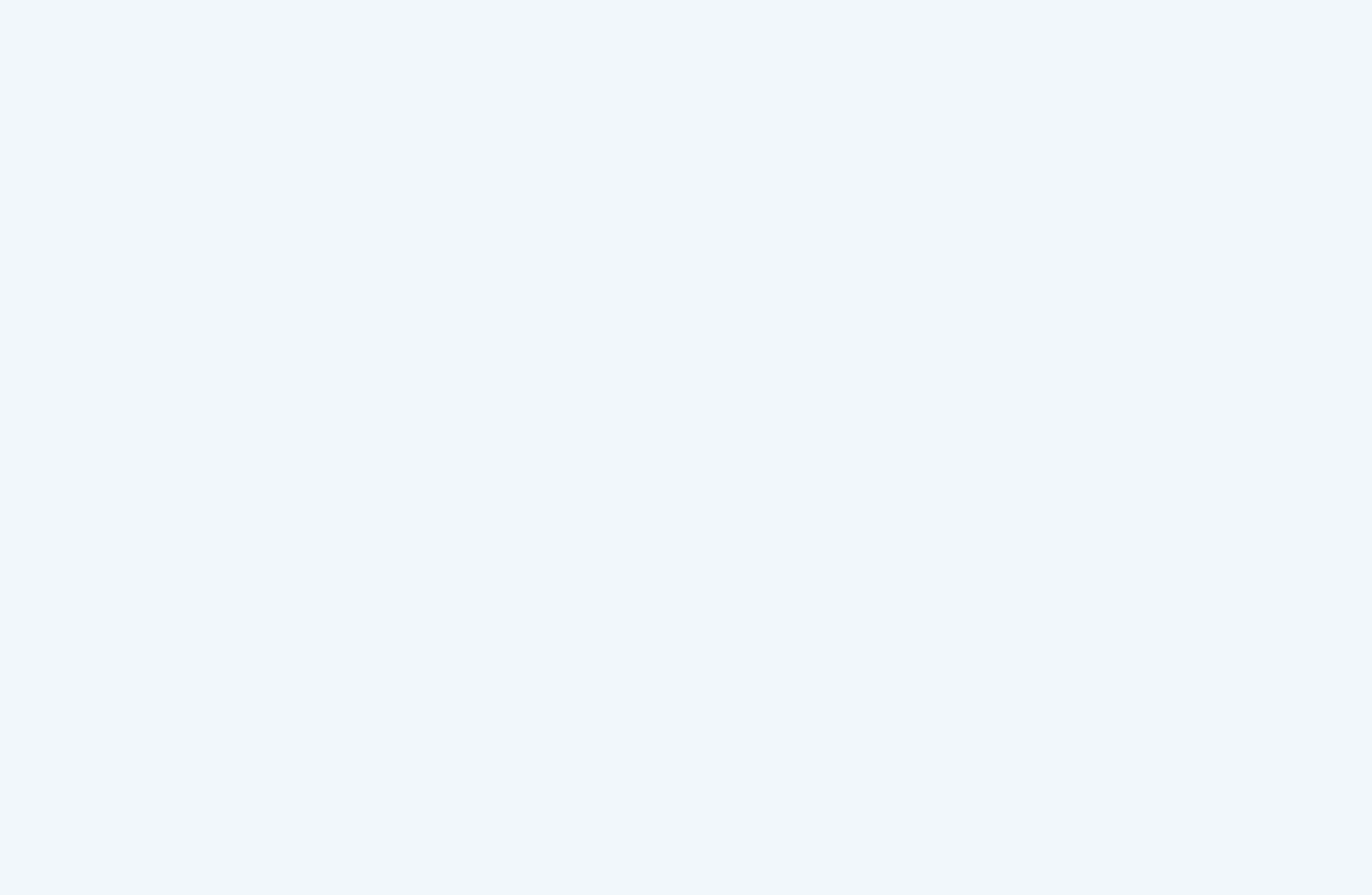 THE BLUEPRINTfor NEXT
Carolina’s Strategic Framework
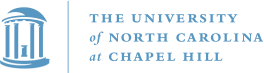 [Speaker Notes: Greetings – set context for a one hour meeting

Started 3 years ago

Meld and synthesize for a strategic imperative (essential and rather urgent)

Process to  align and develop inputs and consolidated them into a focused -- and genuinely strategic – framework

Want you to help help refine, and elaborate them further

My convictions about what Carolina stands for and why I’ve shaped today’s draft as I have;  what’s especially important to the institution and its constituents now; and why we’re creating a “framework” rather than a “plan”]
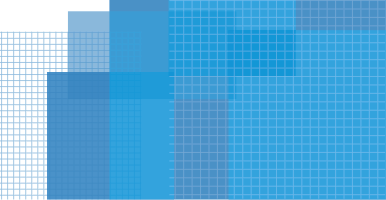 ENGAGING CAMPUS
Pan-university working groups
School & unit planning
Enrollment growth study
Staff, faculty & student forums
Trios & CPC meetings
Concurrent System planning
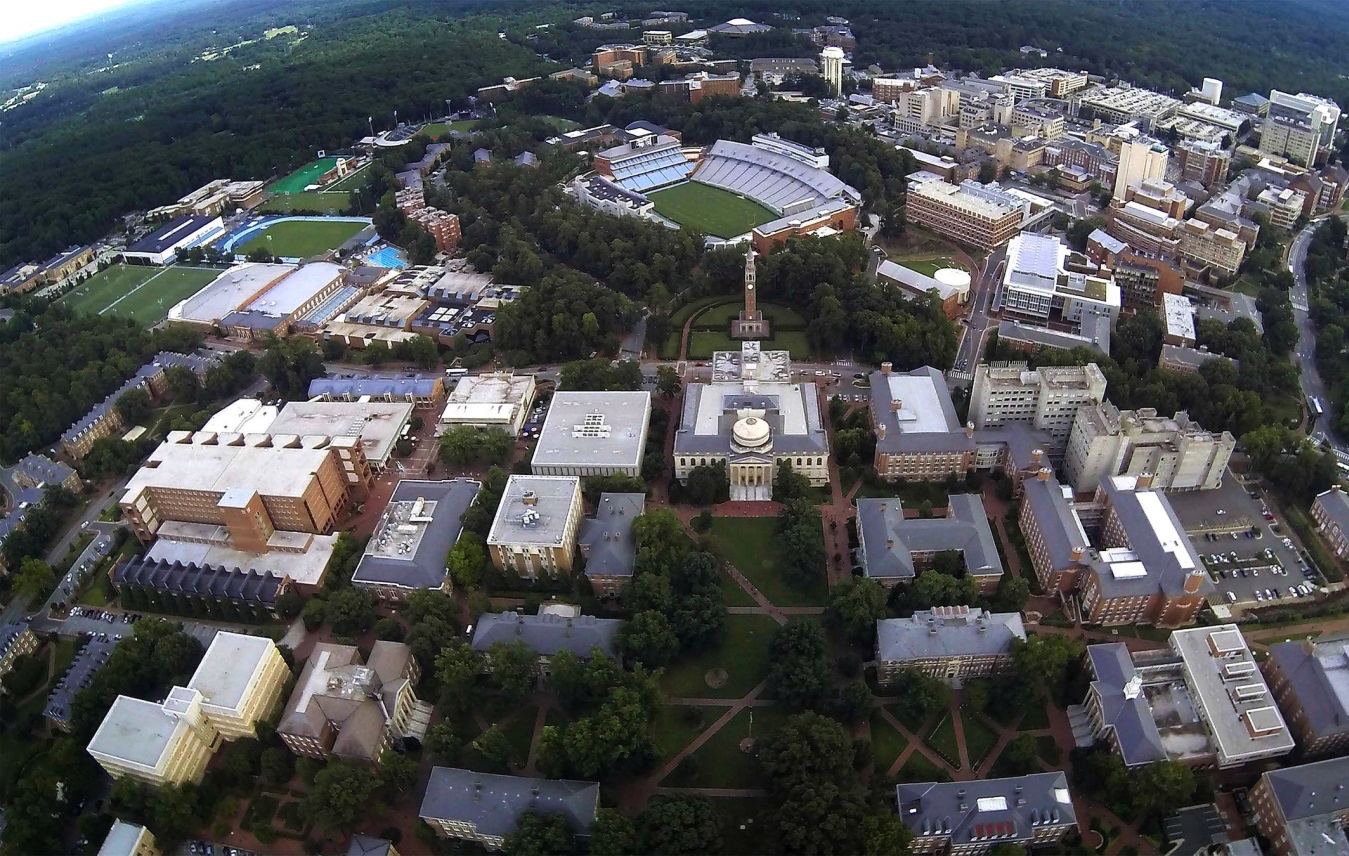 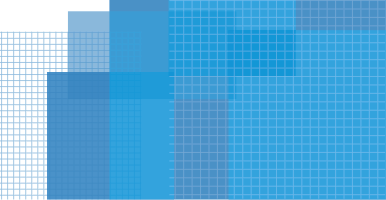 Of the public,
for the public
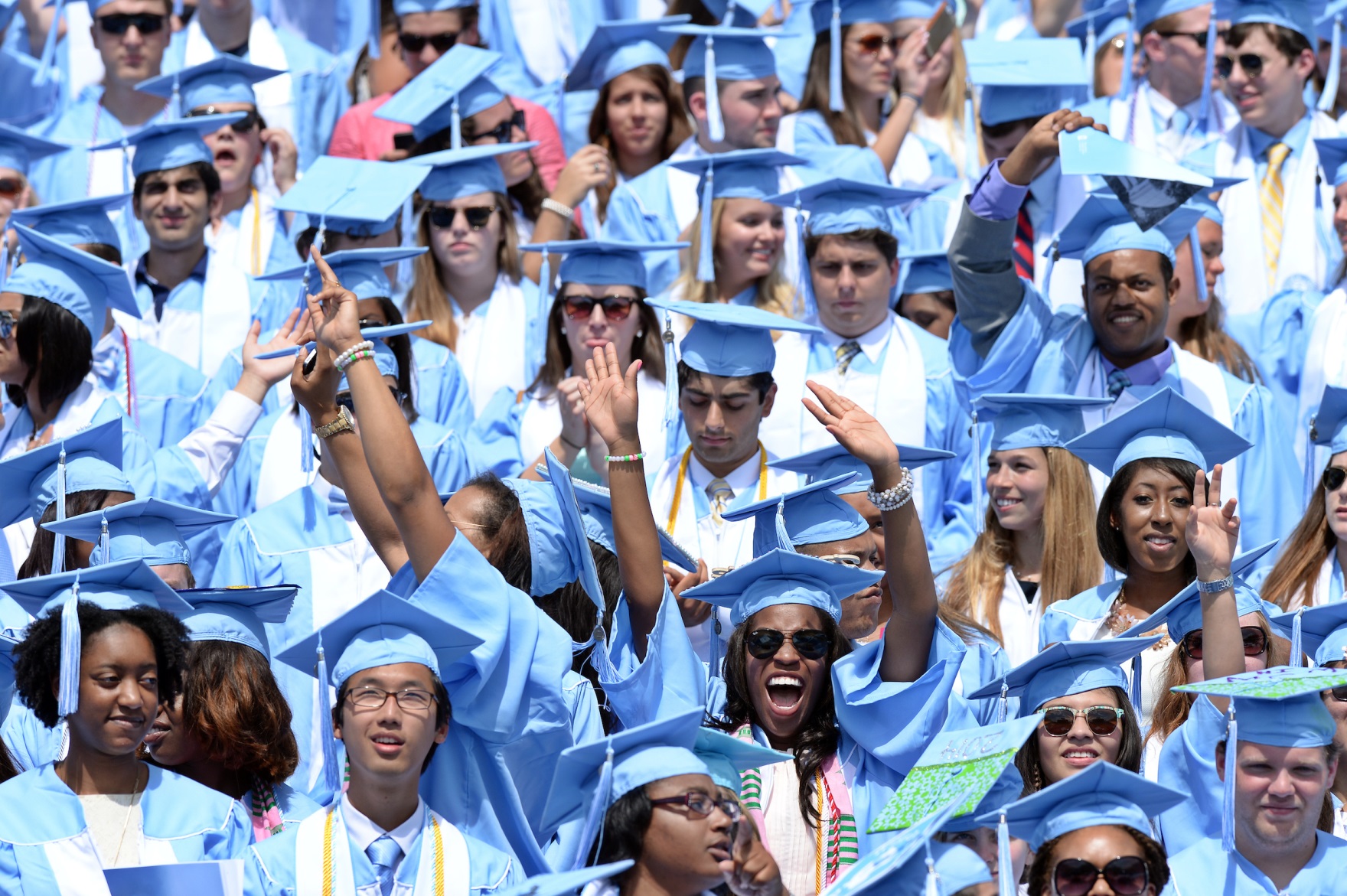 No barriers to a great education
Expertise for state & beyond
Work for public good & democracy
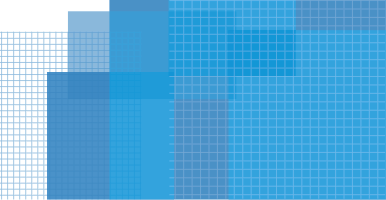 Innovation made fundamental
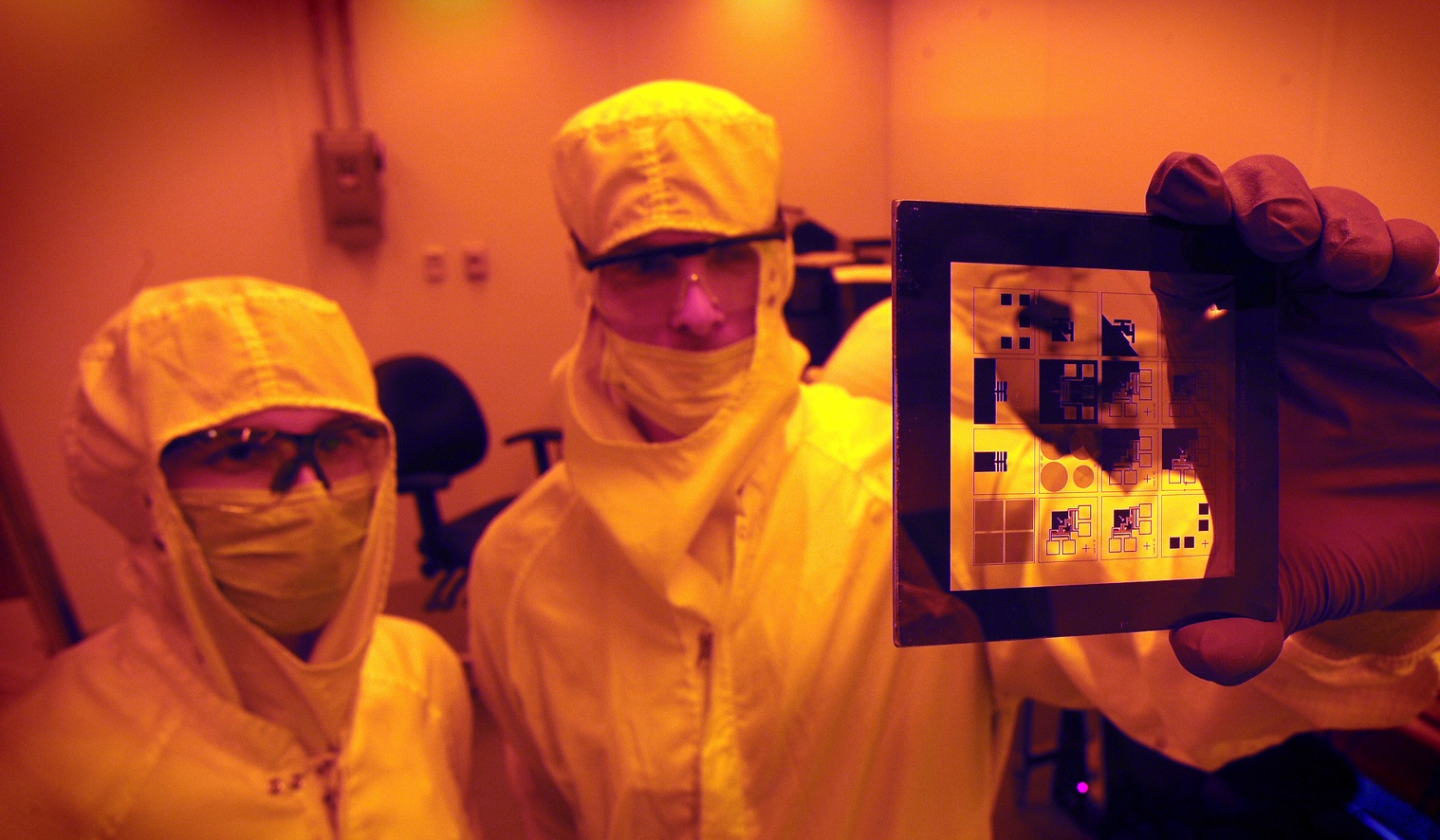 Fundamental, creative
New learning imperative
Translating research
Adapting & evolving workforce and student needs
OTHER emerging
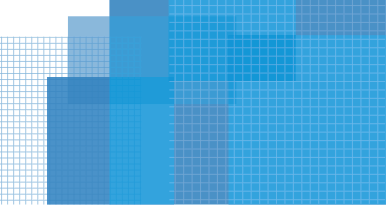 INITIATIVES
Culture of Innovation
The Great Convergence
Economic Generators
The New Graduate
Computer Science, Applied Physical Science & Biomedical Engineering
Traditional Students
new curricula, new experiences
Creativity Hubs
Non-Traditional Students
Arts Everywhere
new learning model, expanded scope
Job Readiness
Carolina Whole Health
certificates, specific skills, emerging fields